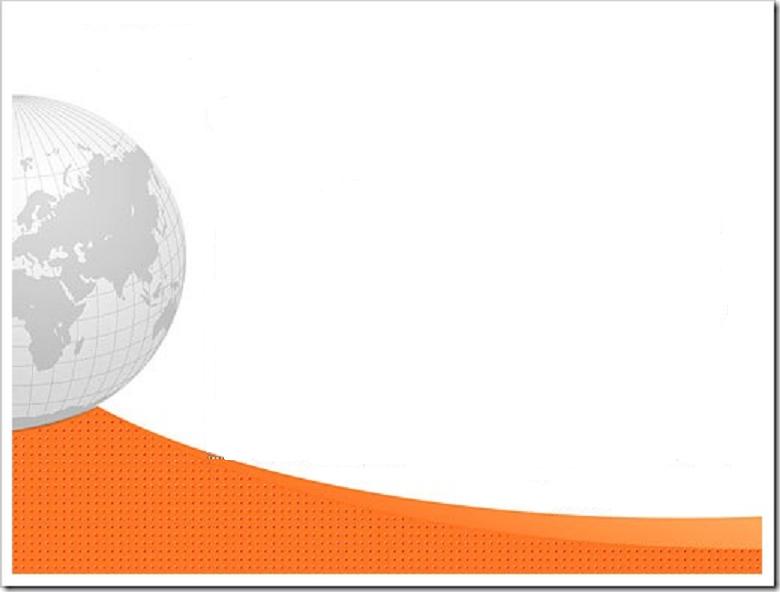 Формирование личностных универсальных учебных действий в основной школе
В чем заключается задача школы?
В общественном сознании происходит переход от понимания социального предназначения школы как задачи простой передачи знаний, умений и навыков от учителя к ученику к новому пониманию функции школы.
 Приоритетной целью школьного образования становится развитие у учащихся способности самостоятельно ставить учебные цели, проектировать пути их реализации, контролировать и оценивать свои достижения. 
Иначе говоря, формирование умения учиться. Учащийся сам должен стать «архитектором и строителем» образовательного процесса.
Интеграция, обобщение, осмысление новых знаний, увязывание их с жизненным опытом ребенка на основе формирования умения учитьСЯ (учить СЕБЯ).
Универсальные учебные действия
это способность субъекта к саморазвитию и самосовершенствованию путем сознательного и активного присвоения нового социального опыта; 
   совокупность действий учащегося, обеспечивающих его культурную идентичность, социальную компетентность, толерантность, способность к самостоятельному усвоению новых знаний и умений, включая организацию этого процесса.
концепция развития универсальных учебных действий
Целесообразно  оценивать готовность школьников к обучению на новой ступени образования не только и не столько на основе знаний, умений навыков, сколько на базе сформированности основных видов универсальных учебных действий.
Основанием преемственности разных ступеней образовательной системы может стать ориентация на ключевой стратегический приоритет непрерывного образования — формирование умения учиться.
деятельность
Деятельность — специфически человеческая форма активного отношения к окружающему миру, содержание которой составляет его целесообразное изменение и преобразование.
Вне деятельности нет личности
Text
Text
личность
Собственная учебная деятельность школьников – важная составляющая СДП
Учебная деятельность становится источником внутреннего развития школьника, формирования его творческих способностей и личностных качеств.
термин «универсальные учебные действия» означает
В широком значении: умение учиться, т. е. способность субъекта к саморазвитию и самосовершенствованию путем сознательного и активного присвоения нового социального опыта. 
В более узком: (собственно психологическом) значении этот термин можно определить как совокупность способов действия учащегося (а также связанных с ними навыков учебной работы), обеспечивающих самостоятельное усвоение новых знаний, формирование умений, включая организацию этого процесса.
Требования к результатамОриентация на результат
Личностные результаты – сформировавшиеся в образовательном процессе мотивы деятельности, система ценностных отношений учащихся
7
Требования к результатамОриентация на результат
Возникновение понятия «универсальные учебные действия» связано с изменением парадигмы образования:от усвоения знаний, умений и навыков к развитию Личности учащегося
Понятие УУД
Умение учиться =
Полноценное освоение школьниками компонентов учебной деятельности:
Познавательные и учебные мотивы;
Учебная цель;
Учебная задача;
Учебные действия и операции (ориентировка, преобразование материала, контроль и оценка)
Универсальные учебные действия  (УУД)
обеспечивают способность учащегося к САМОразвитию и САМОсовершенствованию 
	посредством сознательного и активного присвоения нового социального опыта 
Умение учиться и развиваться
Виды УУД
Личностные

Познавательные

Регулятивные

Коммуникативные
Личностные УУД
Универсальные учебные действия
Личностные универсальные учебные действия
«Я сам»
«Хочу учиться»
«Учусь успеху»
«Живу в России»
«Расту хорошим человеком»
«В здоровом теле здоровый дух!»
Формирование и развитие УУД
18
Критерии оценивания личностных универсальных действий
Самоопределение.
 Внутренняя позиция школьника:
Положительное отношение к школе.
Чувство необходимости учения.
Предпочтение классных коллективных знаний индивидуальным занятиям дома.
Предпочтение социального способа оценки своих знаний (отметка). 
Самооценка:
Рефлексивность как адекватное осознанное представление о качествах хорошего ученика.
Осознание своих возможностей в учении на основе сравнения «Я» и «хороший ученик».
Осознание необходимости самосовершенствования на основе сравнения «Я» и «хороший ученик».
Способность адекватно судить о причинах своего успеха / неуспеха в учении, связывая успех с усилиями, трудолюбием, старанием.
Критерии оценивания личностных универсальных действий
Смыслообразование.
 Мотивация учебной деятельности:
Сформированность познавательных мотивов.
Интерес к новому.
Интерес к способу решения и общему способу действия
Сформированность социальных мотивов.
Стремление выполнять социально значимую и социально оцениваемую деятельность, быть полезным обществу.
Сформированность учебных мотивов.
Стремление к самоизменению – приобретению новых знаний и умений.
Установление связи между учением и будущей профессиональной деятельностью.
Личностные УУД выпускников основной образовательной ступени
Устойчивая познавательная мотивация к учению;
Готовность к самообразованию и самовоспитанию;
Компетентности в реализации основ гражданской идентичности в поступках и деятельности;
Способность к решению моральных дилемм с учетом интересов партнеров;
Устойчивое следование в поведении моральным нормам;
Проявление эмпатии через поступки
Выготский Л.С.
«Твердые знания и понимание получены обществом через общение, деятельность и взаимодействие путем решения значительных проблем и задач».